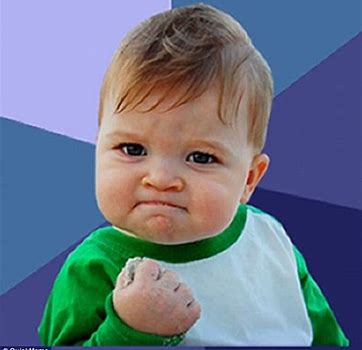 Essentials for ChristianLeadership
Success can be measured by the person you become

Chesapeake Conference
Time Management
Story on being late to my Dr.’s appointment

List it
Chunk it
Planner
Strategy

Share your thoughts
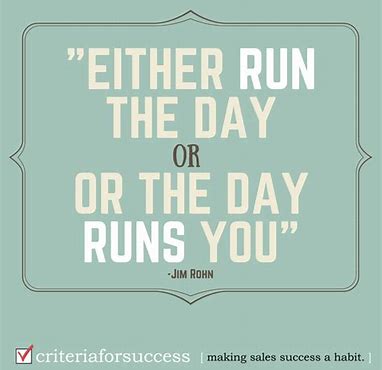 Money Management
Story of 2 dimes and a nickel 

Budget
Proposal
Habits
Impulsive

Share your thoughts
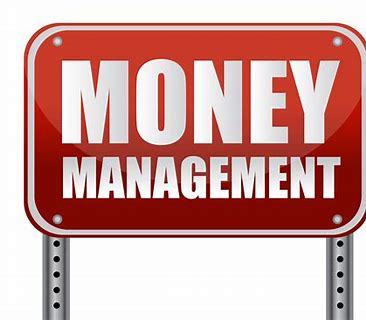 Communication
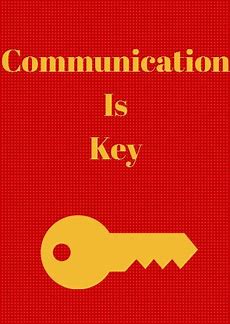 Story of never call you back

Emails
Texts
Facebook
Posters

Share your thoughts
People Skills
Story of Korean pastor in the hallway

Smile
Friendly
Respectful
Listening

Share your thoughts
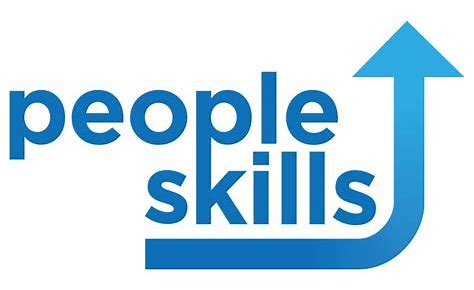 Presence
Story of leader sitting in the back of the church

Dress
Act
Walk into a room
Sit in the church

Share your thoughts
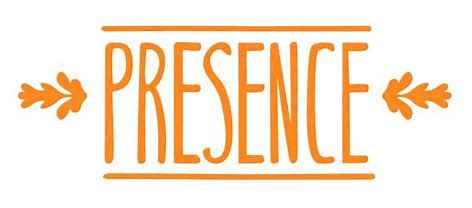 Walk into the Path of Grace
Story of Philip & the man from Ethiopia (Acts 8:26-34)

Fellowship
Reading
Praying
Serving

Share your thoughts
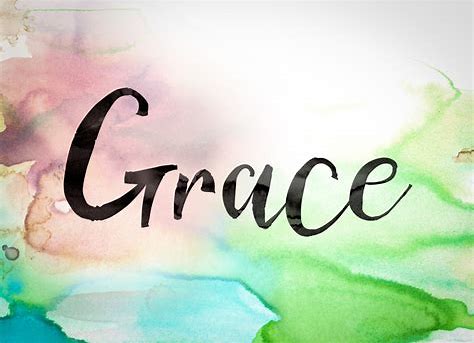